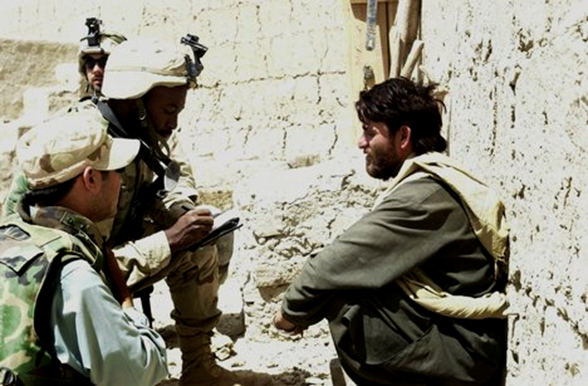 VÝBER PROFESIONÁLNYCH VOJAKOV NA 
           HUMINT 
                       ODBORNÍK NA SPRAVODAJSTVO 
                         Z ĽUDSKÝCH ZDROJOV
Požadované hodnosti:
NADPORUČÍK
PORUČÍK
NADROTMAJSTER
ROTMAJSTRER – (spĺňajúci podmienky na povýšenie do hodnosti nadrotmajstra)
ROTNÝ
ČATÁR
DESIATNIK – (spĺňajúci podmienky na povýšenie do hodnosti čatár).
Čo ponúkame?
Účasť na zahraničných kurzoch a cvičeniach
Jazykové vzdelávanie
Možnosť účasti v zahraničných operáciách
Perspektíva dlhodobého zotrvania v špecializácií
Priestor na kariérny rast a sebavzdelávanie
   Vykonávanie zoskokov padákom
Požadovaná dokumentácia:
Písomná žiadosť PrV o zaradenie do výberu 
(podľa priloženého vzoru)
Overenú kópiu osobnej „B“ karty PrV
Štruktúrovaný životopis
Motivačný list
Lekárske potvrdenie o zdravotnej klasifikácii
Čestné vyhlásenie, 
	že voči PrV nie je začaté trestné stíhanie
Kópia posledných dvoch služobných hodnotení PrV
Osvedčenie o jazykovej skúške podľa normy 
	NATO STANAG (najvyššie dosiahnuté)
Kópia certifikátu bezpečnostnej previerky
Kópia prehľadu o neprítomnosti v štátnej službe 
	za posledné 2 roky
Kópie dokladov o všetkých absolvovaných kurzoch
Podmienky na zaradenie PrV do výberu:
Držiteľ národnej bezpečnostnej previerky „V“ 
	s predpokladom na udelenie stupňa „T“, resp. „PT“
  Jazyková spôsobilosť z AJ – na komunikatívnej úrovni
  Minimálna služba v OS SR – 3 roky 
  Zdravotná klasifikácia „A“
  Znalosť práce s PC (bežne používaný softvér MS Office)
  Fyzicky zdatný
  Služobné hodnotenie za posledné 2 roky – min. dobré výsledky
  Držiteľ platného vodičského oprávnenia min. skupiny „B“
  Zvládnuté základné bojové zručnosti na dobrej úrovni
  Bez zjavných identifikačných znakov vonkajšieho vzhľadu osoby
  Zaslanie požadovanej dokumentácie do 06.10.2022
      na adresu:  VÚ 1008 Prešov, Čapajevova 38, 080 01 Prešov
TELEFÓNNE ČÍSLA, NA KTORÝCH DOSTANETE ODPOVEDE NA VAŠE OTÁZKY O VÝBERE:
0918 904 781, 0960 524 670, 0960 524 620, 0960 524 610, 0960 311 791, 0960 338 204